體感技術對醫療照護之前瞻展望
Victor Gau
victorgau@gmail.com
2014/04/18
@ Code for Healthcare
三十秒廣告
介紹兩個在高雄的軟體社群：

Kaohsiung Python User Group
（交流 Python 技術的聚會）

Kaohsiung useR! Meetup
（討論統計語言Ｒ的聚會）

歡迎大家來交流技術！！！
大綱
2. Kinect簡介
1. 體感技術簡介
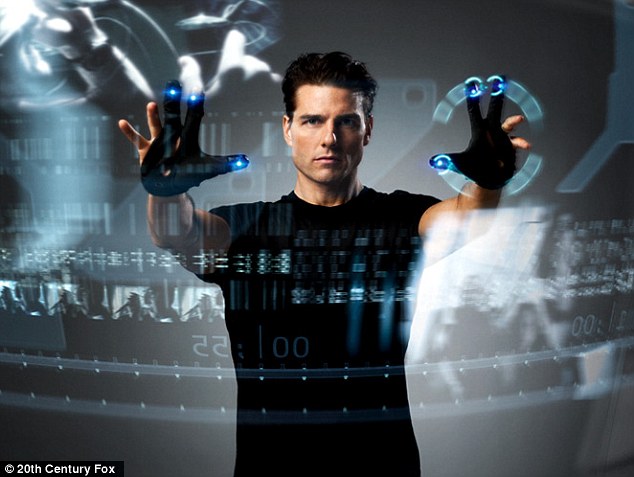 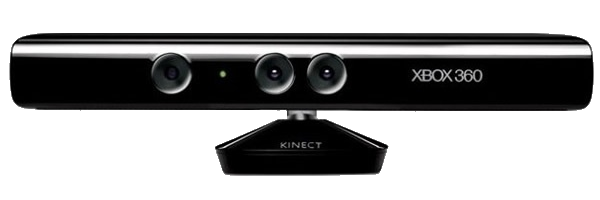 4. 未來展望
3. DEMO
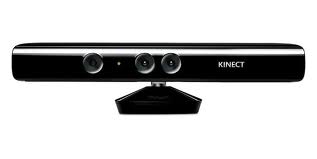 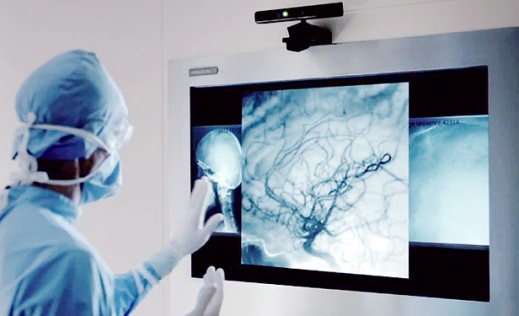 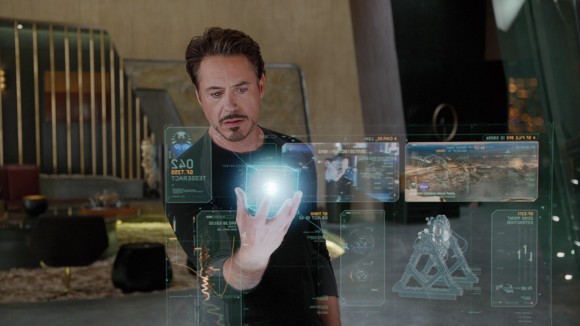 1. 體感技術簡介
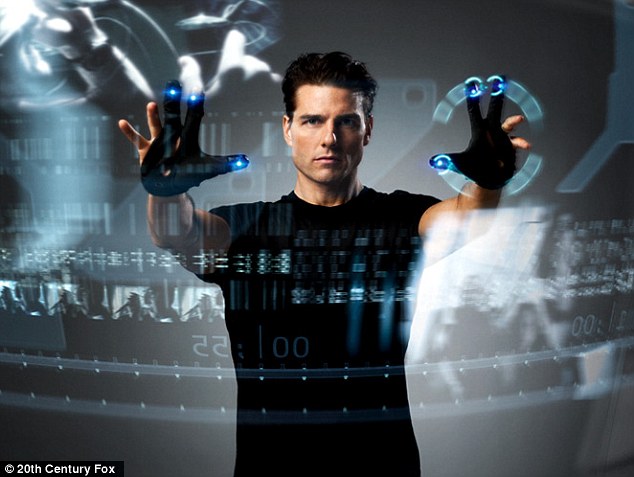 (圖形取自網路)
什麼是體感技術？
體感技術(Motion-Sensing Technologies)是指偵測物體移動的技術。
傳統應用：
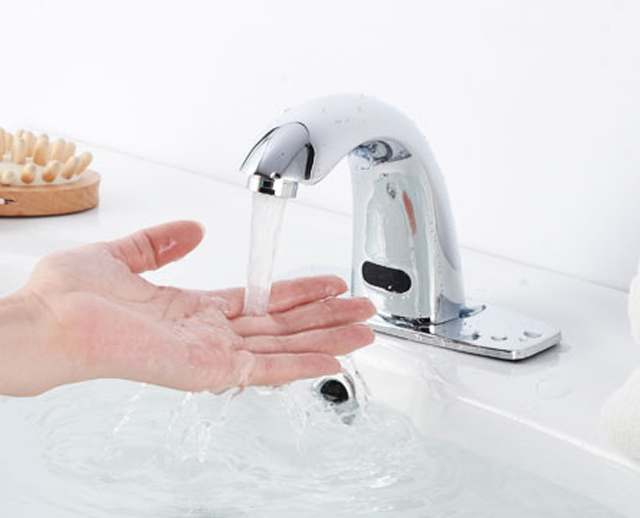 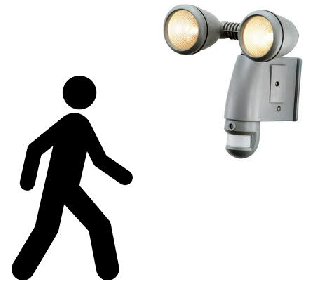 Motion Sensor Light
紅外線感應式水龍頭
參考資料：http://en.wikipedia.org/wiki/Motion_sensing
(圖形取自網路)
遊戲帶動了體感技術的風潮
Wii (2006/11) 帶動風潮







體感技術目前的熱門應用是在利用偵測到的人體肢體動作來達到操作電腦的目的。
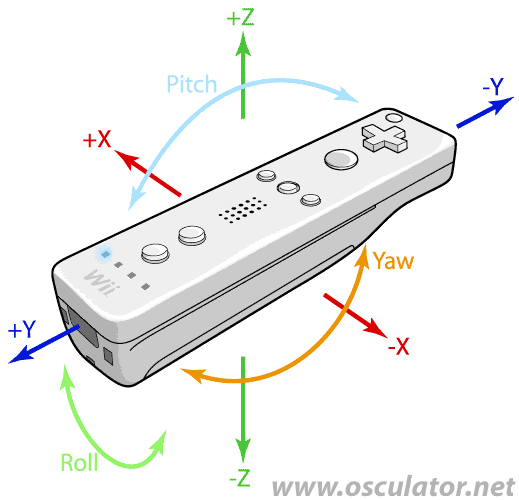 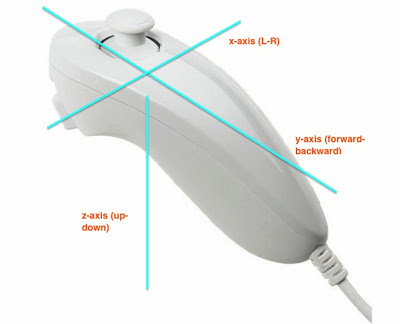 參考資料：https://www.youtube.com/watch?v=ETAKfSkec6A
(圖形取自網路)
[Speaker Notes: Wii 怎麼讓 Nintendo 起死回生？介紹一下 Wii… Sony Move 又是什麼？…
Kinect 怎麼創紀錄？…
接下來呢？]
Wii Remote v.s. PSMove v.s. Kinect
2009
2010
2011
2007
2008
2010/11
2006/11
2010/09
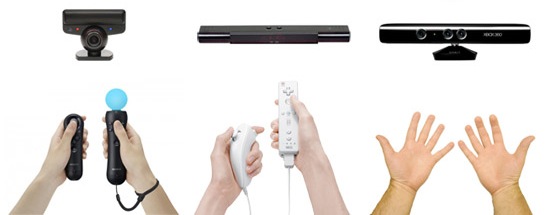 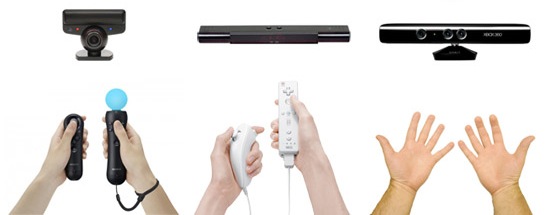 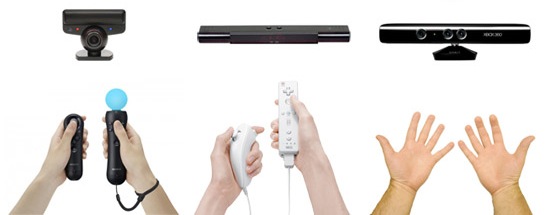 (圖形取自網路)
[Speaker Notes: 2006/11
2010/09
2010/11]
Kinect for XBox 的限制？
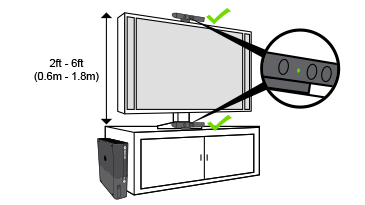 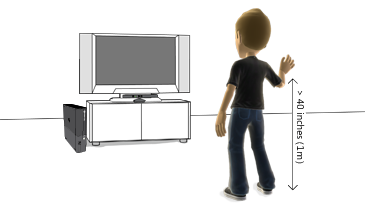 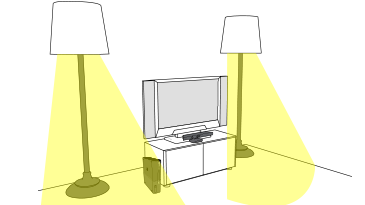 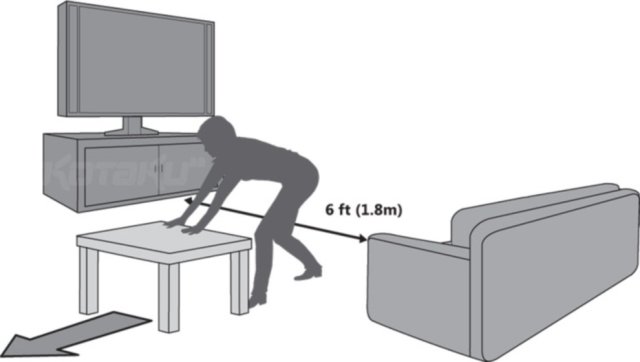 (圖形取自網路)
Leap Motion - 更好的解決方案？
2012
2013
2014
2010
2011
2013/07
PSMove
Kinect for XBox
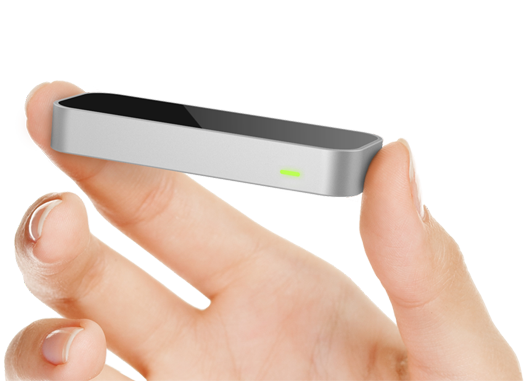 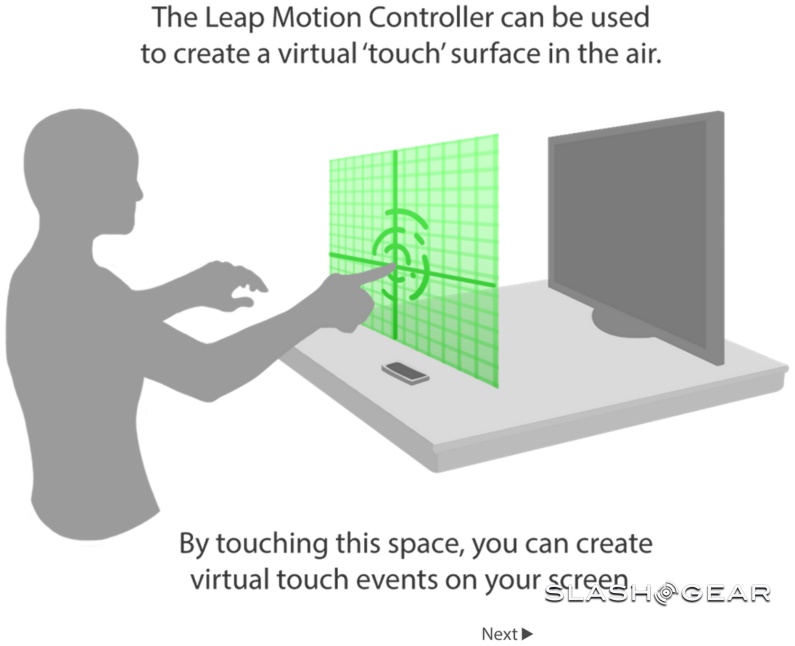 (圖形取自網路)
Kinect v.s. Leap Motion
2. KINECT簡介
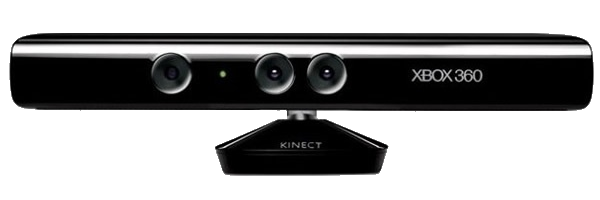 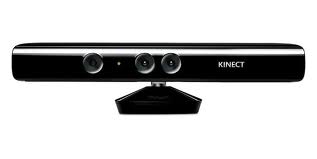 (圖形取自網路)
[Speaker Notes: Kinect for XBOX (11/4/2010)
Kinect for Windows (2/1/2012)
體感的其他選擇：
ASUS Xtion Pro Live
(http://www.asus.com/Multimedia/Xtion_PRO_LIVE/)

Version 1.5 (released on 5/21/2012)
Version 1.6 (released on 10/8/2012)
Version 1.7 (released on 3/18/2013)
Version 1.8 (released on 9/17/2013)
http://msdn.microsoft.com/en-us/library/jj663803.aspx]
Kinect for XBox v.s. Kinect for Windows
參考資料：http://www.kinectingforwindows.com/2012/09/07/what-is-the-difference-between-kinect-for-windows-kinect-for-xbox360/
[Speaker Notes: Default Mode (0.8~4.0, 1.2~3.5) v.s. Near Mode (0.4~3.0, 0.8~2.5)]
Kinect的結構
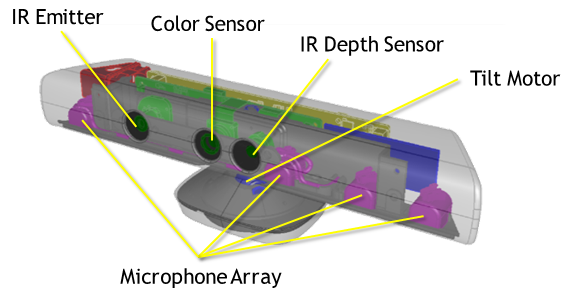 (圖形取自網路)
Kinect 可以做什麼？
擷取多媒體資訊：
Microphone Array (麥克風陣列) (聲音)
Color Image (彩色影像)
Depth Image (深度影像)

配合SDK可以簡單取得以下資訊：
Skeleton Tracking (人體骨架追蹤)
Face Tracking (人臉追蹤)
[Speaker Notes: 影像處理使用OpenCV：
C++直接使用OpenCV
C#透過Emgu CV叫用OpenCV
Python透過SimpleCV叫用OpenCV]
骨架追蹤 (Skeleton Tracking)
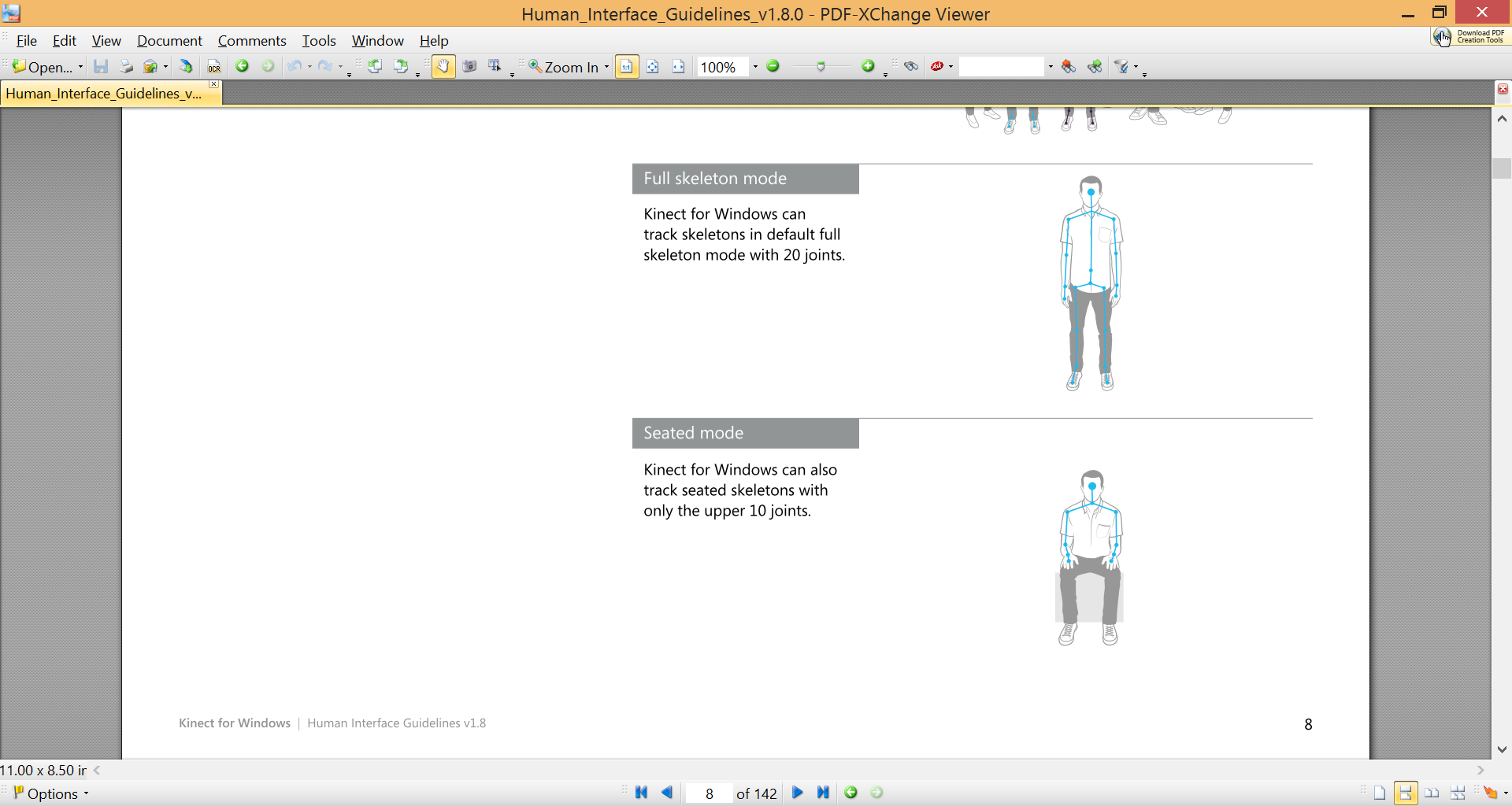 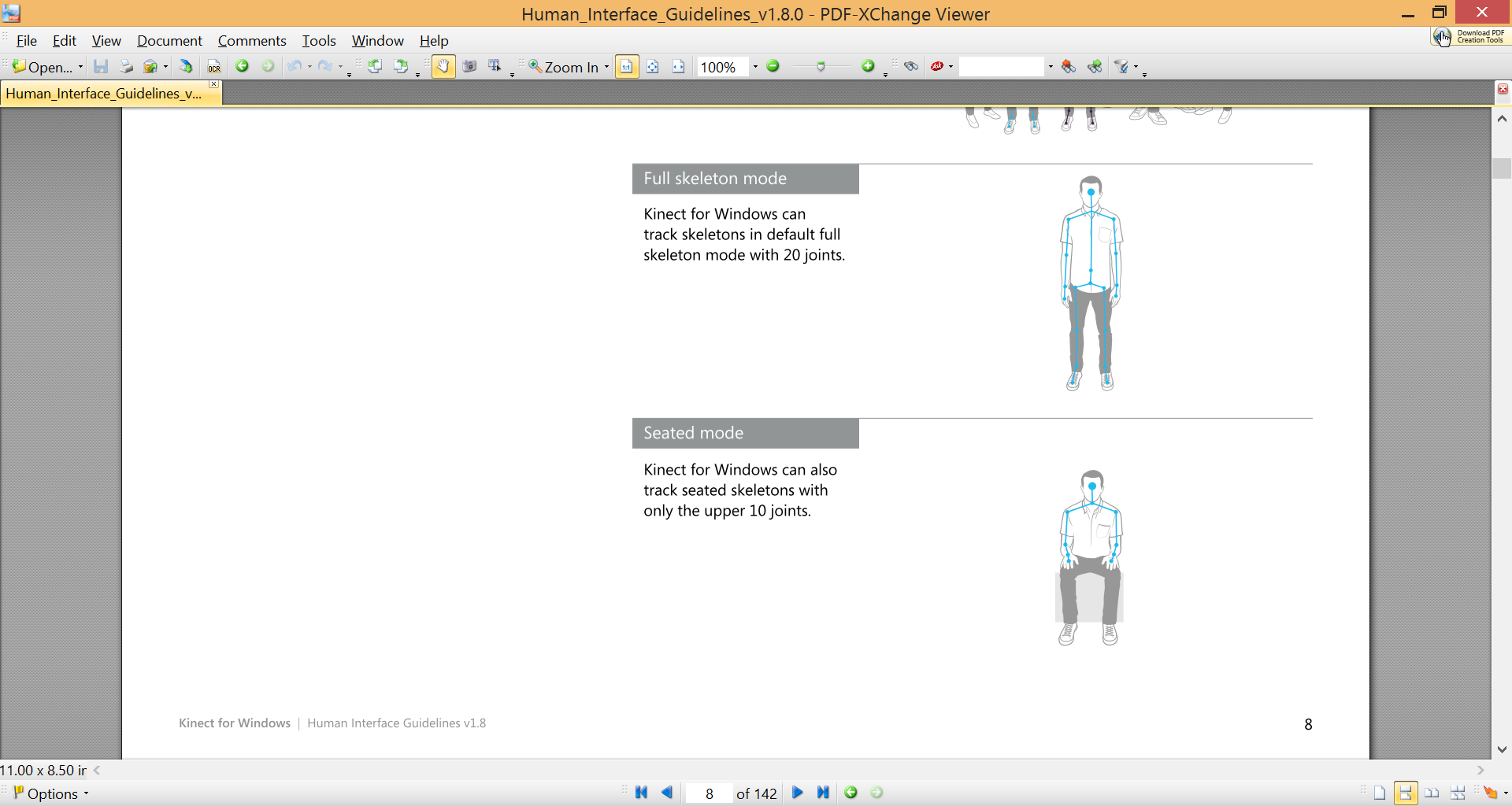 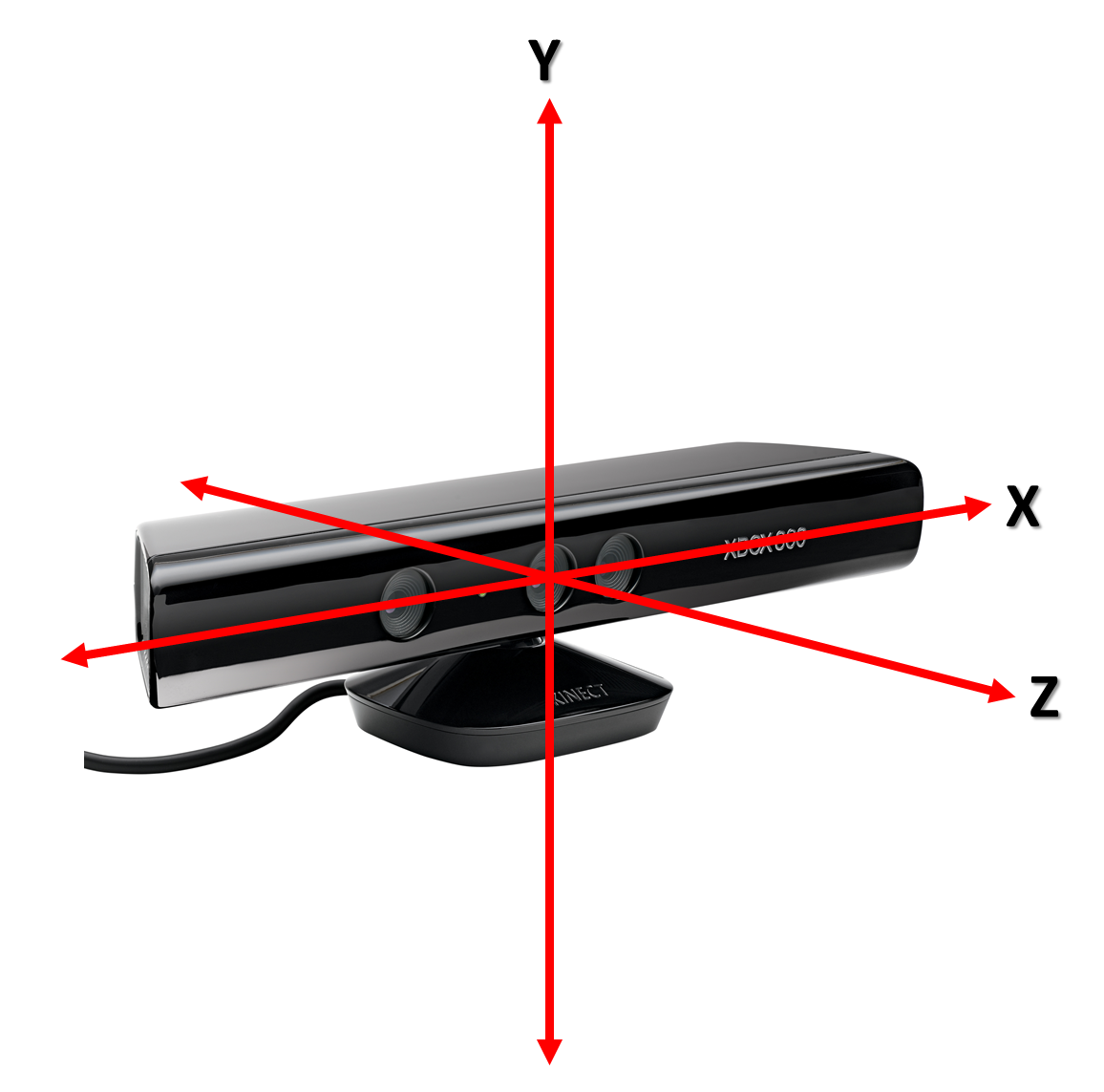 +
+
+
Kinect 的應用
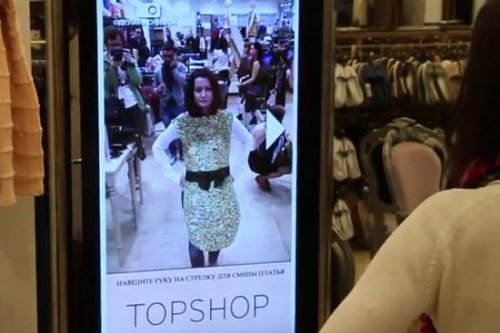 體感遊戲
醫療復健
遠端控制
虛擬試衣
３Ｄ建模
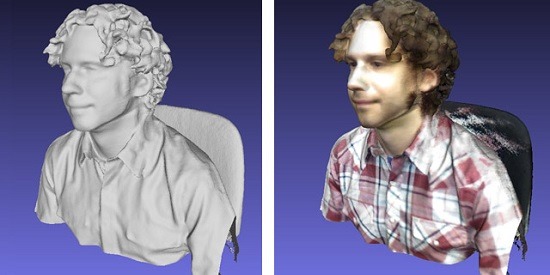 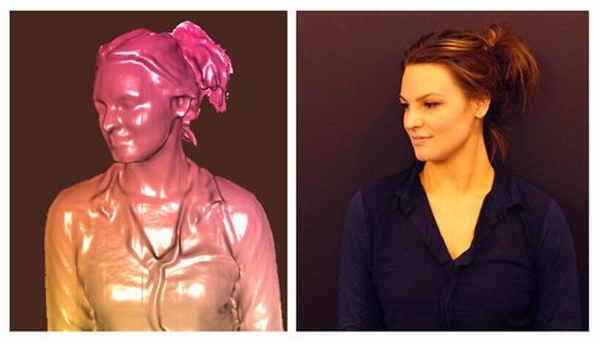 (圖形取自網路)
[Speaker Notes: http://digital.gadget3g.com/tag/kinect-app-to-virtually-try-on-clothes/

http://v.youku.com/v_show/id_XMzIwNzA1MDg0.html
http://v.qq.com/page/y/W/w/y0010UXUiWw.html]
3. DEMO
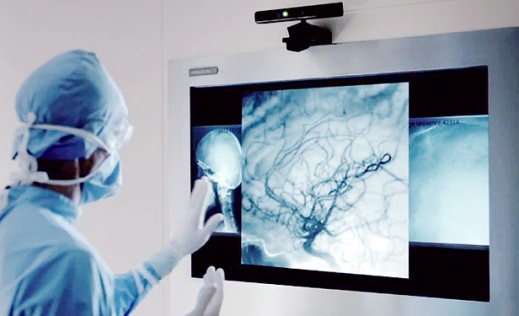 (圖形取自網路)
[Speaker Notes: *顯示關節點座標，並計算使用者身高
--計算人體體積，以預估某些特殊情況下的藥劑用量
*本公司去年政府計畫執行成果
--體感操作
--語音辨識跟語音合成
*體感及音控射擊遊戲 (Shooting Game)]
4. 未來展望
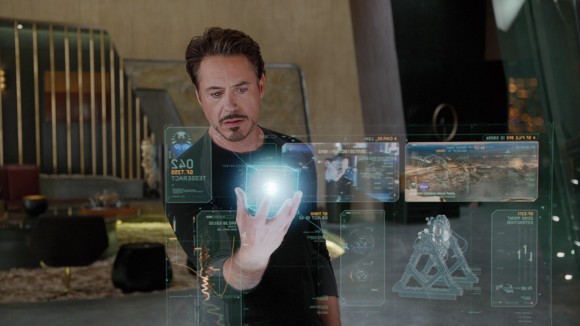 (圖形取自網路)
Kinect for Windows v2 即將上市
2012
2013
2014
2010
2011
Sumer 2014
PSMove
Kinect for XBox
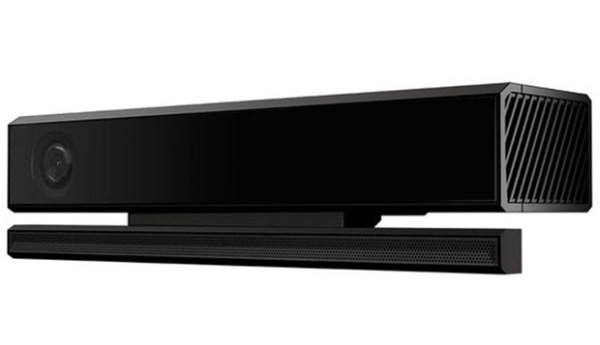 Kinect for Windows v2
(圖形取自網路)
[Speaker Notes: New Kinect預購計畫:
http://www.microsoft.com/en-us/kinectforwindowsdev/newdevkit.aspx]
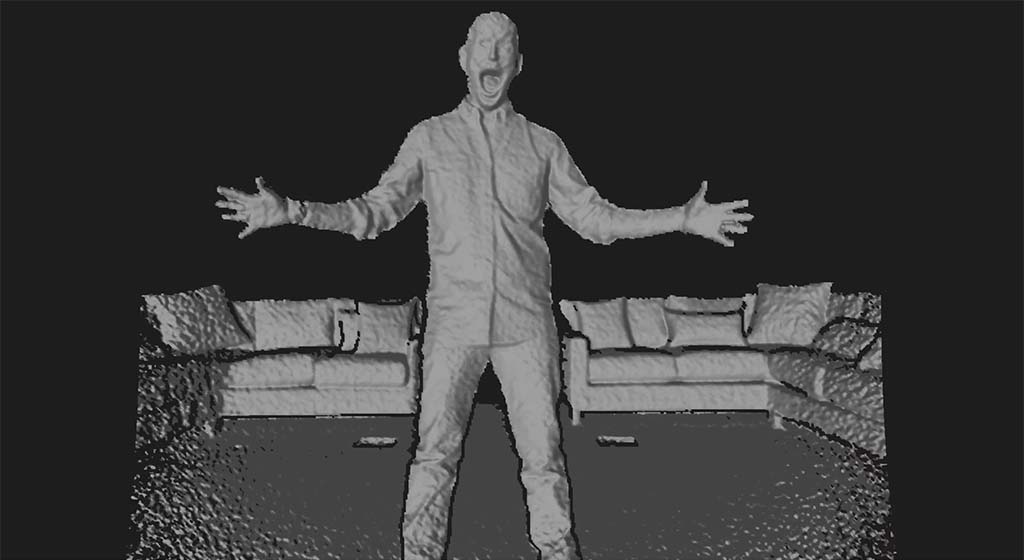 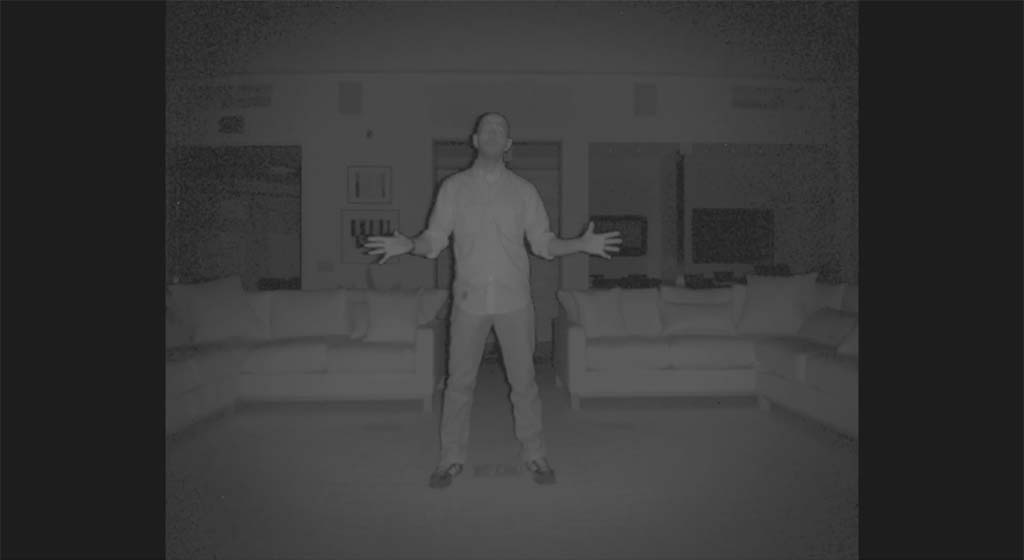 深度影像
Active IR 影像
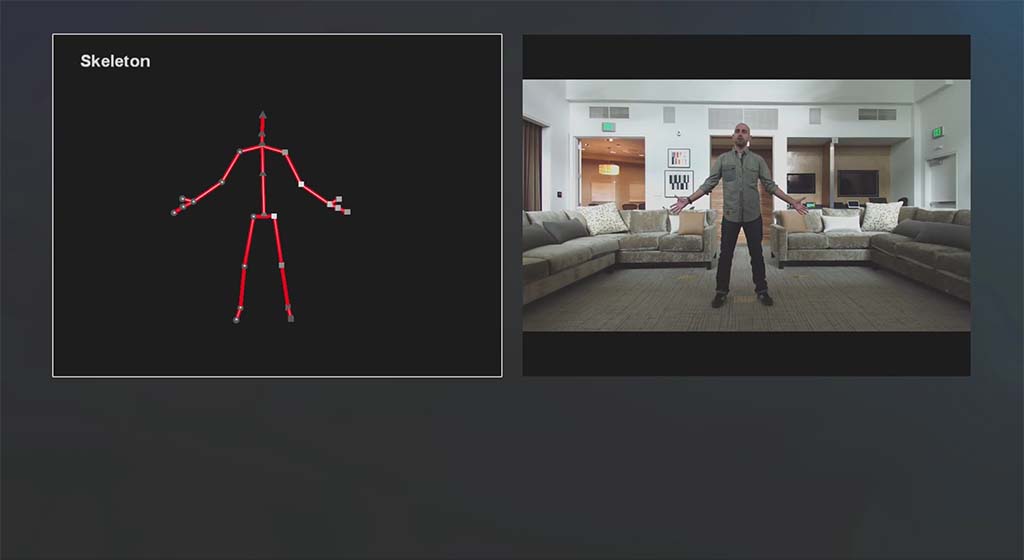 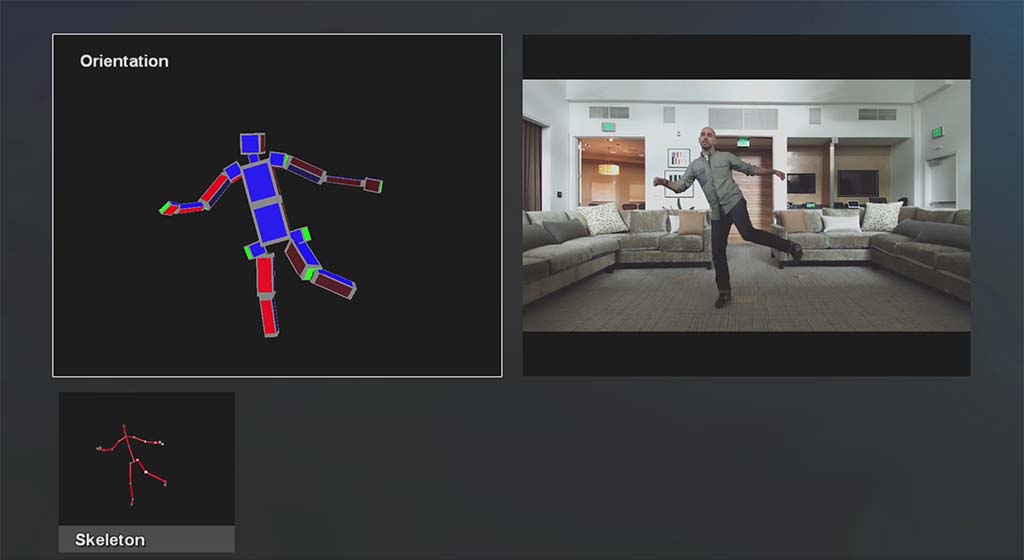 骨架追蹤
肢體旋轉方向追蹤
資料來源：http://video.wired.com/watch/game-life-new-xbox-one-kinect-exclusive-wired-video
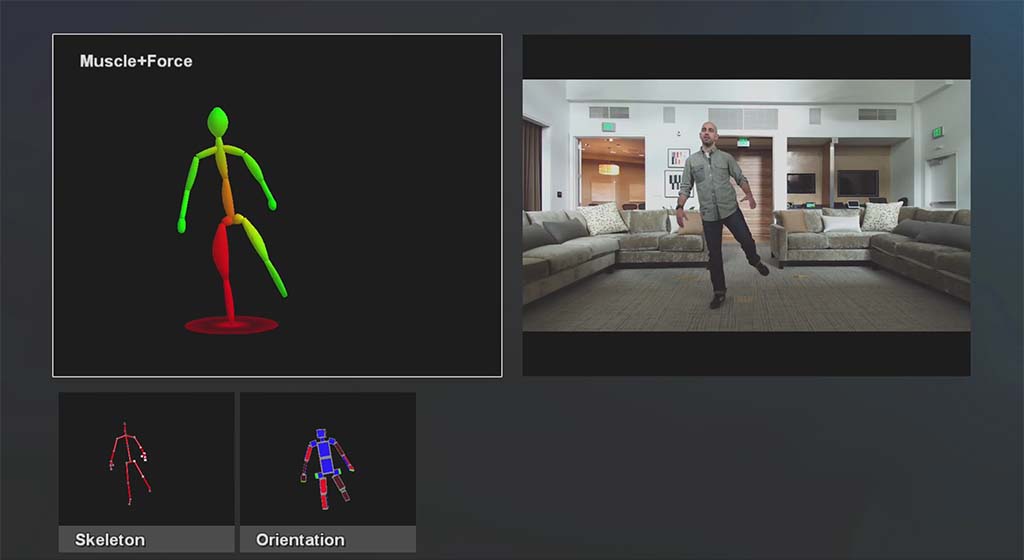 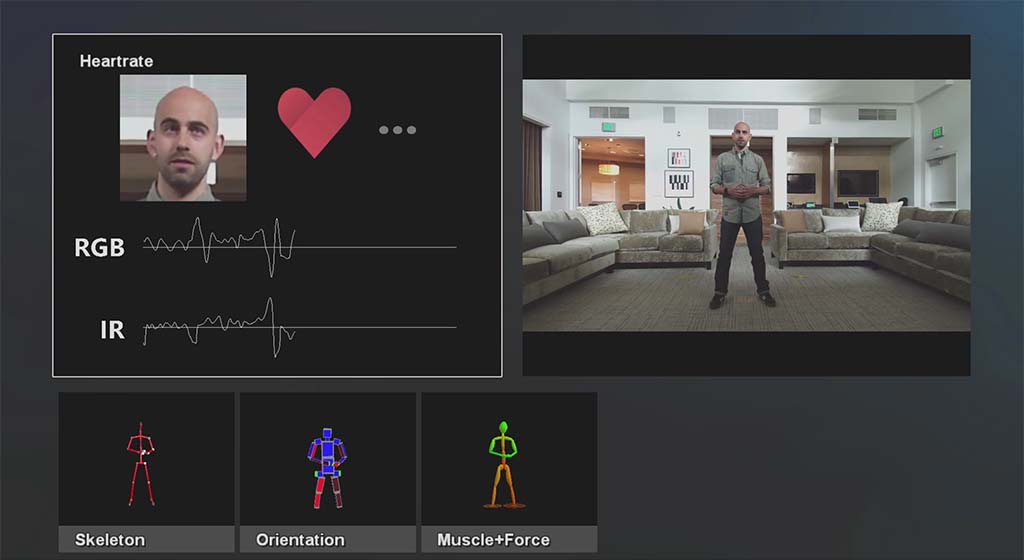 心跳偵測
肌肉受力模擬
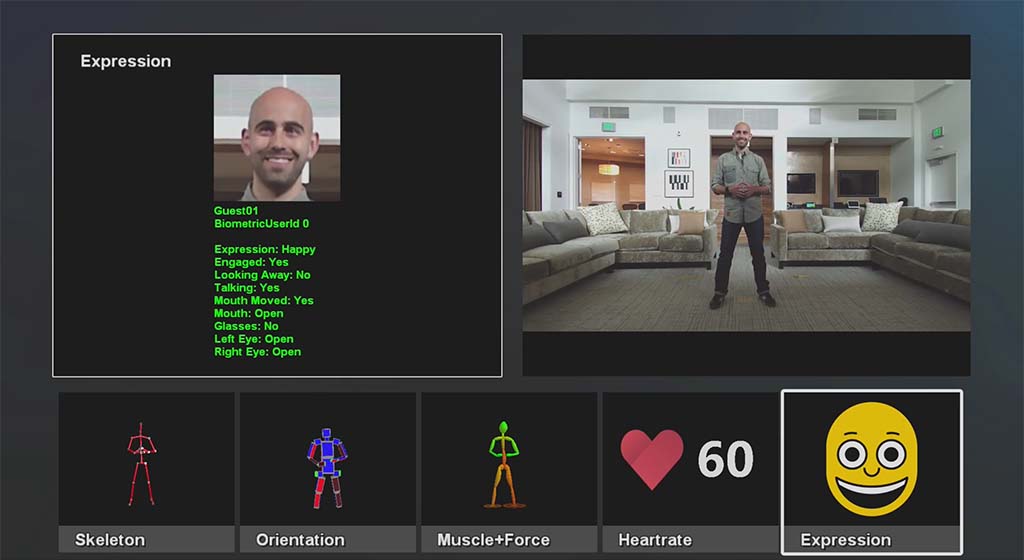 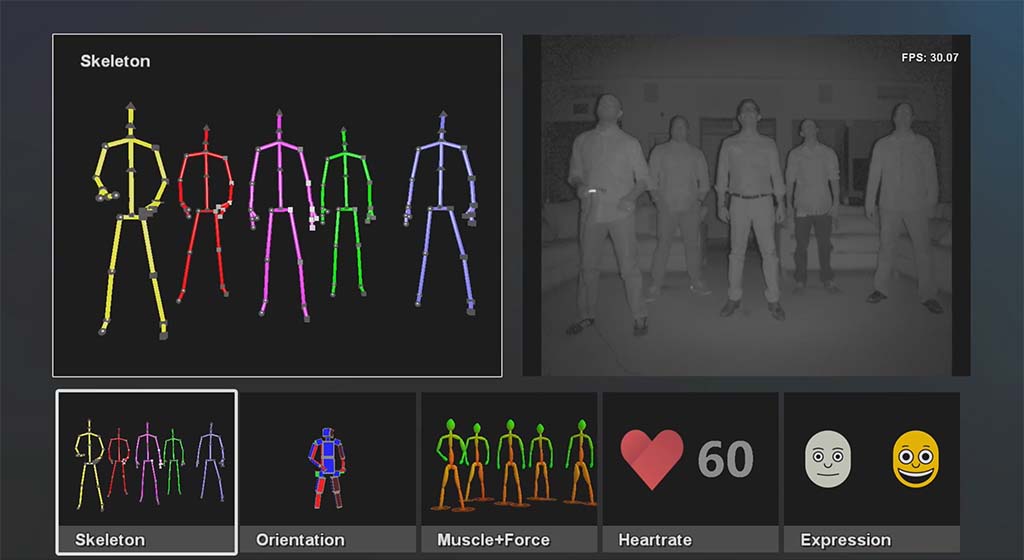 臉部表情分析
多人骨架追蹤
資料來源：http://video.wired.com/watch/game-life-new-xbox-one-kinect-exclusive-wired-video
Kinect 新舊版本的差別
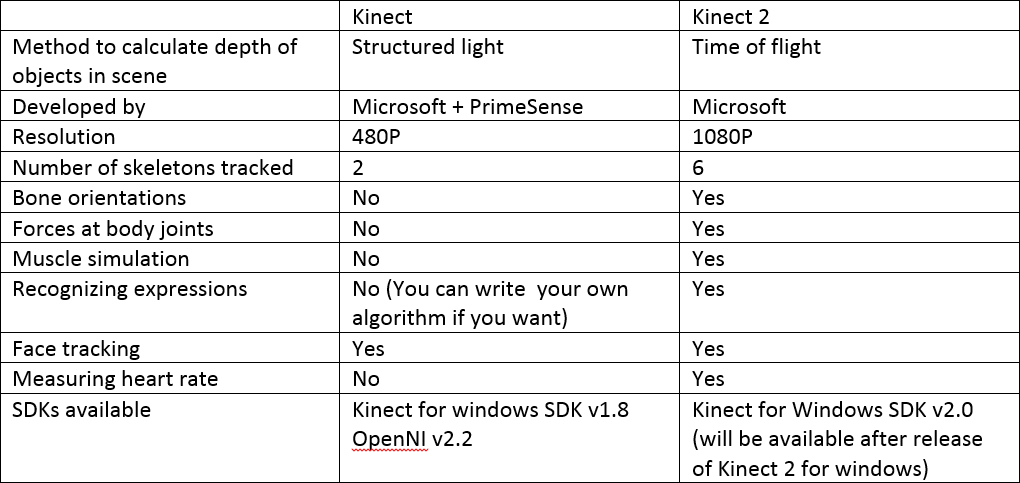 資料來源： http://www.quora.com/Kinect/What-is-the-difference-between-Kinect-and-Kinect-2
醫療相關應用
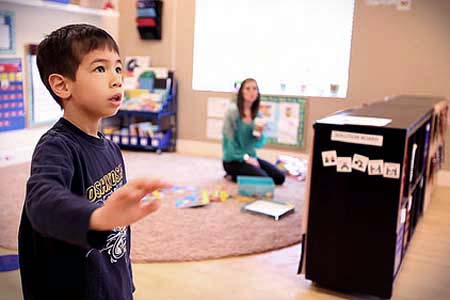 人體參數量測
行為分析系統
老年照護系統
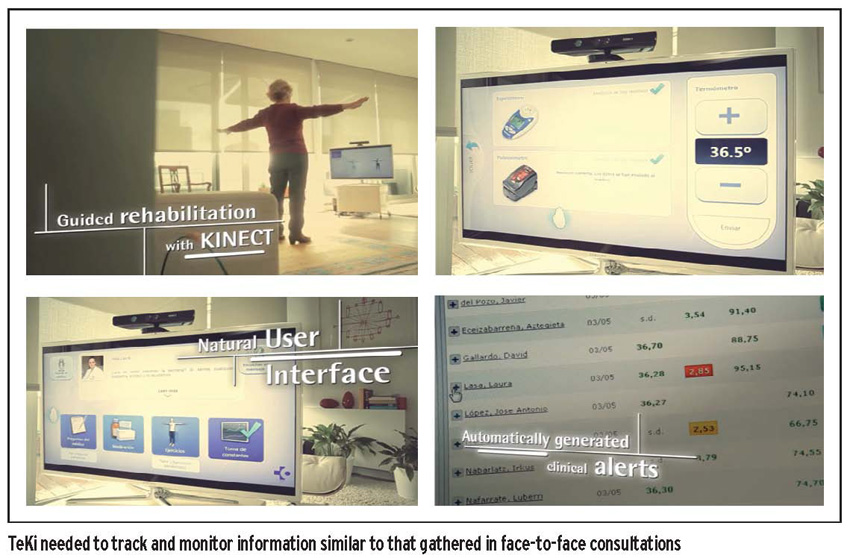 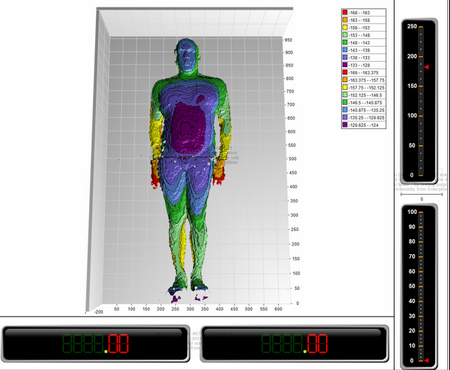 (圖形取自網路)
[Speaker Notes: http://www.cnbc.com/id/101198944
http://www.imt.ie/features-opinion/2013/03/getting-all-teki-on-patients.html
http://www.auntminnie.com/index.aspx?sec=ser&sub=def&pag=dis&ItemID=99622
http://www.mobiledia.com/news/142390.html]
醫療相關應用
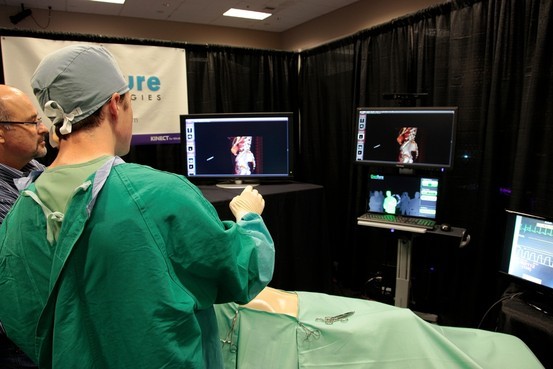 手術輔助系統
復健系統
進出管控系統
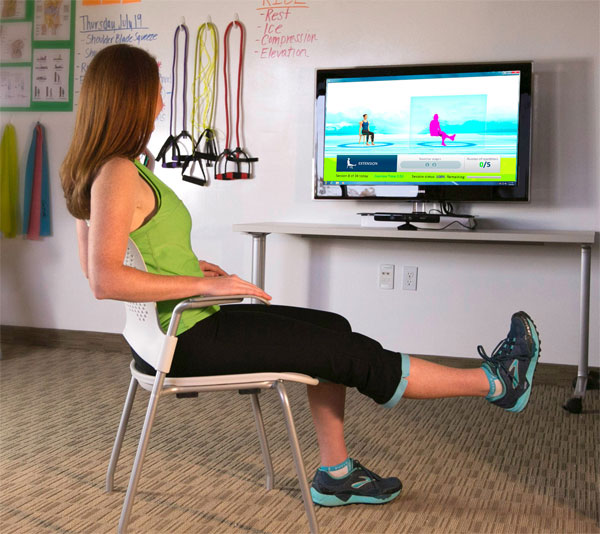 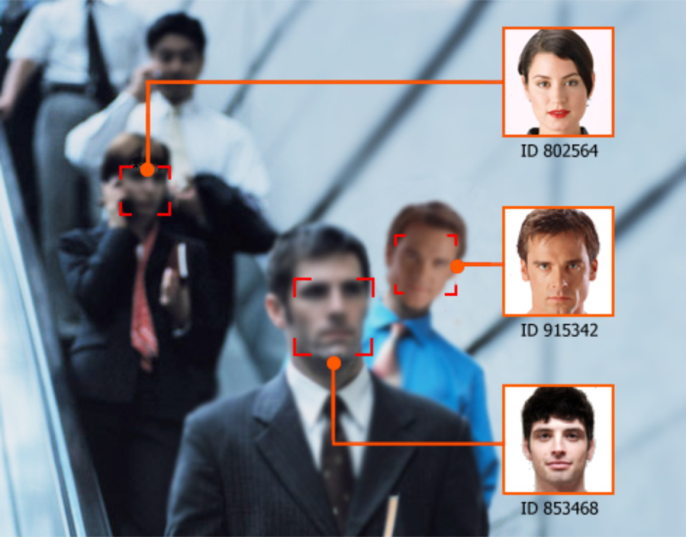 (圖形取自網路)
Thank You!